Lesson 2 : Keeping strong, fit & healthy
Fitness circuits
Physical Development - Building Understanding
Alistair
‹#›
For this lesson you will need
Space
Cans
Milk bottle
Scarf
‹#›
‹#›
Let’s get ready
Find a quiet, clear space to work away from distractions.
Ensure the area is safe and that your child is feeling fit and well to take part in the lesson.
Check you are wearing the right clothes for sport & physical activity.
Make sure your resources are nearby.
Use a familiar reference to prepare the learner that the activity is going to start. This could be a symbol, sound or song.
‹#›
‹#›
Warm up...
Stretch, walk, jog and jump to get our muscles ready for exercise. You might feel your heart begin to beat a bit faster (warm up can last between 2 & 5 minutes).
‹#›
Sequences of movement...
Press ups								Squats								Jogging
Practise a range of movements and exercises that use natural body resistance to build our core strength (Press ups / sit ups / squats / jogging on the spot).
‹#›
Skills...
Fitness Circuit
Complete a fitness circuit with exercise stations that focus on speed, strength and balance. Increase the duration and intensity of exercise to build fitness and endurance.
‹#›
Healthy lifestyles...
Exercise						Healthy Eating							Sleep
Explore the different ways we can lead a healthy lifestyle (exercising, a healthy diet and getting enough sleep). Check out our Independent Living lessons for more ideas on how to keep ourselves healthy.
‹#›
Make it harder
More ideas
Make it easier
*Look at our masterclass and explore ‘top tips’ from elite athletes.

*Add more stations to your fitness circuit and increase the duration and intensity of the exercise.
*Concentrate on simple gross motor movements as part of our circuit e.g. walking.

*Focus on fewer skills / movements and progress at a pace appropriate to the learner.
*With a parent / carer, visit a local park and try out the outdoor fitness equipment they have.

*Ask your parent/carer to help you research what foods we can eat to ensure we have a healthy balanced diet (try making a healthy meal or snack).
‹#›
*STEP Principle*
All of our activities can be adapted using the STEP principle
(Space, Task, Equipment, People)

e.g. Balloon with beads in to support visually impaired learners / Bigger, brighter resources / Adapt space & activities to suit wheelchair users e.g. Seated push ups to build strength (hold on to wheelchair handles and lift your body - ensure breaks are on).
‹#›
Share your work with Oak National

If you'd like to, please ask your parent or carer to share your work on Instagram, Facebook or Twitter tagging @OakNational and #LearnwithOak
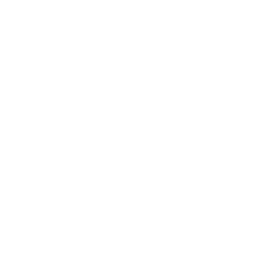 ‹#›